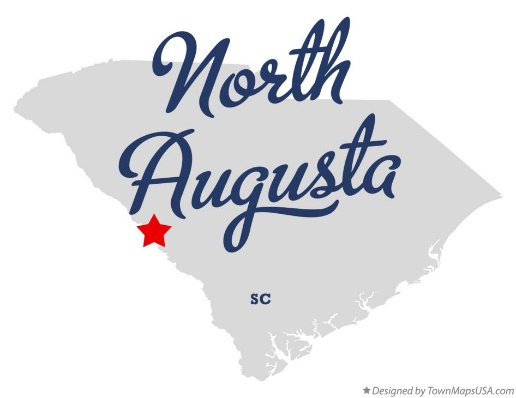 North AugustaCouncil Study Session – 16 November 2020
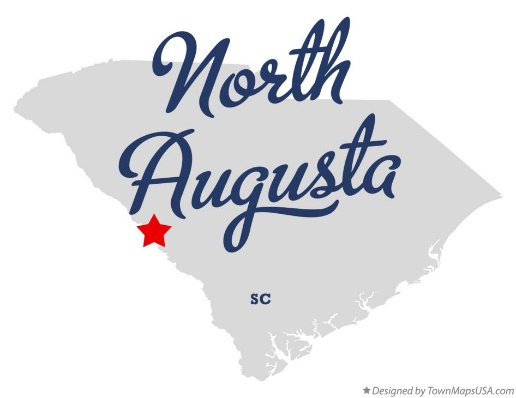 Budgeted Employee Raises
FACTS:
Previous Council guidance to analyze and present a 2% merit-based employee raise back-dated to 1 July 2020.
Ratings Agency recently updated City Bond Rating
Overall City revenues are down
North Augusta carried $331,000 into the Capital Project Fund at the end of the 2019 budget year
City is on a glide path with the General Fund revenue to reward employee performance with either the previously directed 2% merit increase, or with a bonus structure
244 total eligible employees (staff only - Mayor & Council excluded)
Staff options provided include a 2% merit increase; the difference is timing


Assumptions:
City Council wishes to reward employee performance
City needs to contribute at least $331,000 into the Capital Project Fund at the end of the 2020 budget year
City Council wishes to pass a resolution on 7 December
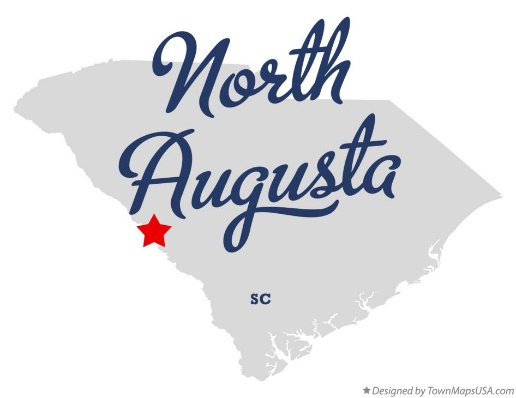 2% Merit Increase (1 July 2020)
Pros:
Based on previous Council guidance
Contributes to employee pension system
Employees were aware of this option

Cons:
Only benefits 196 employees (80% of workforce)
Based on 2019 performance reviews
High cost to the city
Total costs:

2% at mid year (1%)	 170k 
General Fund   		 120k
Sanitation           		   20k
Stormwater      		     5k
Utilities                 		   25k
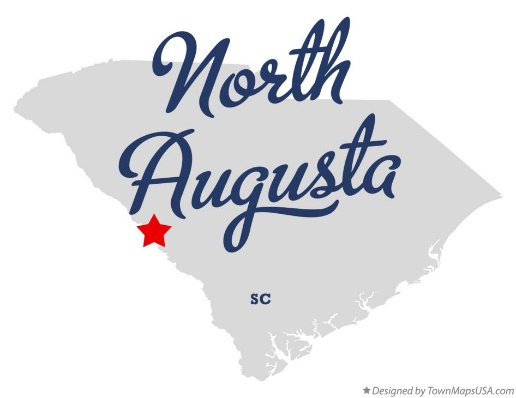 Alternative: 1% Annual Salary Bonus
Pros:
Provides a benefit to 240 employees
Provides 2% merit increase in Jan 2021 based
    2020 performance evaluations
Provides a larger buffer in the General Fund
Lower Cost to the City

Cons:
Not the directed course of action
Doesn’t pay into employee retirement
Total costs:

1% Lump Sum Bonus	 119k 
General Fund   		   83k
Sanitation           		   13k
Stormwater      		     6k
Utilities                 		   18k
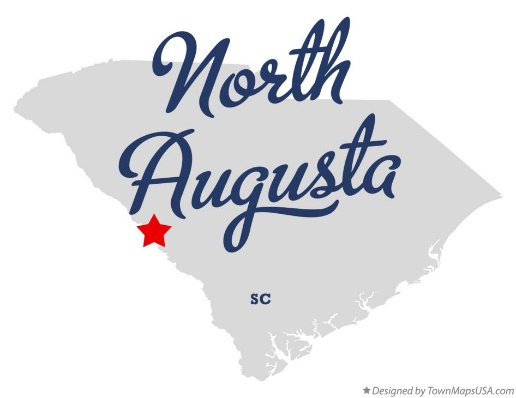 Side by Side Comparison